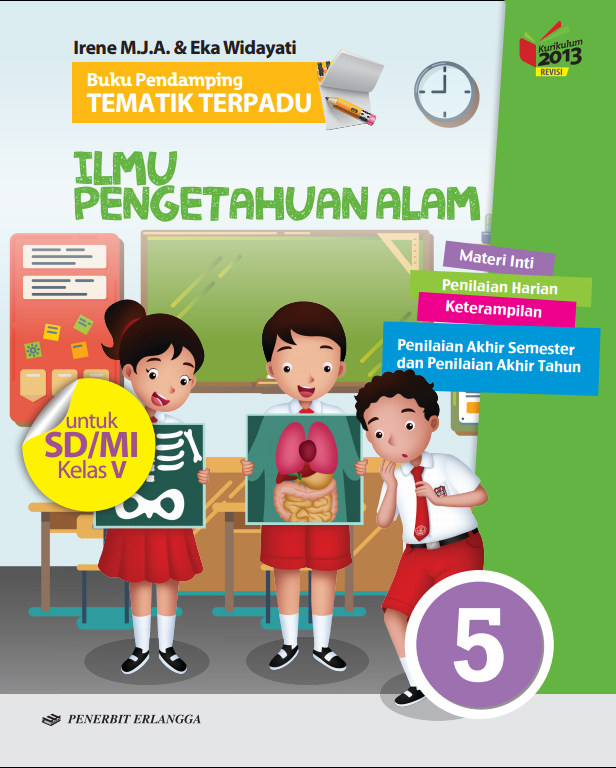 Media Mengajar
Buku Pendamping
TEMATIK TERPADU
IPA
untuk SD/MI Kelas V
HENI NURHAENI,M.Pd
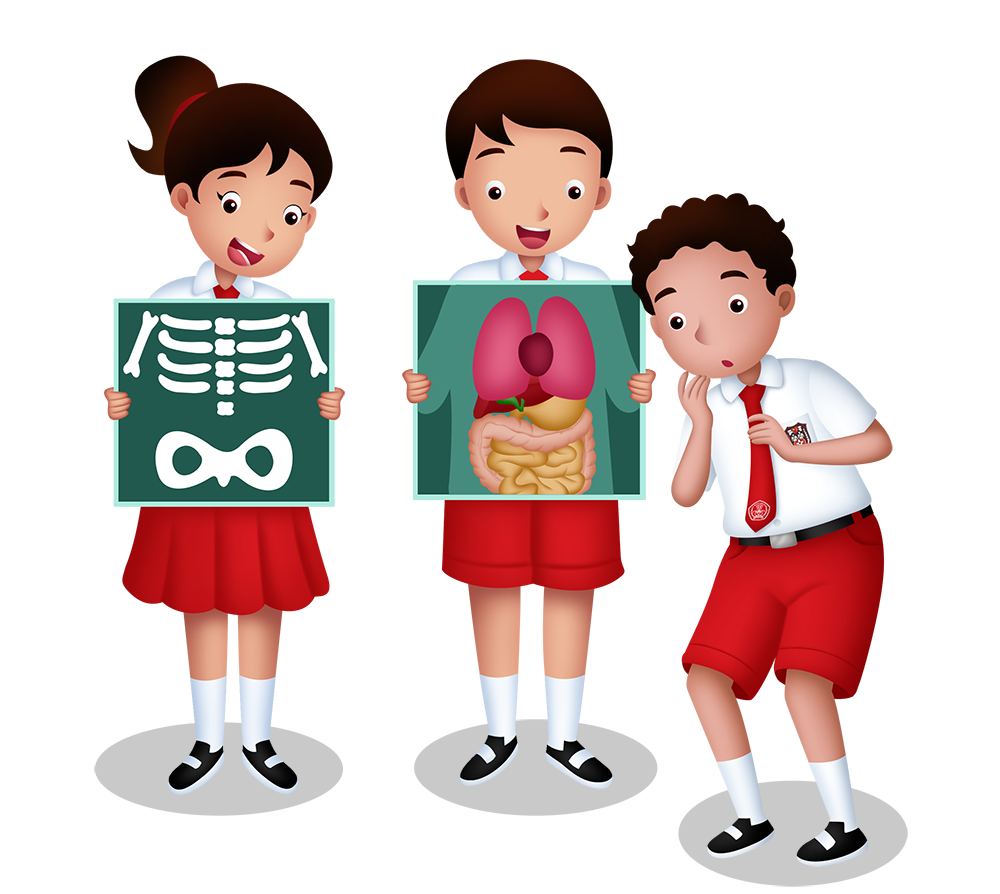 Tema 2
Udara Bersih bagi Kesehatan
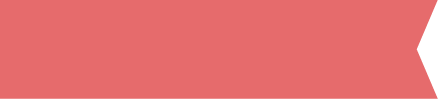 Materi Inti Subtema 3
KD 3.2
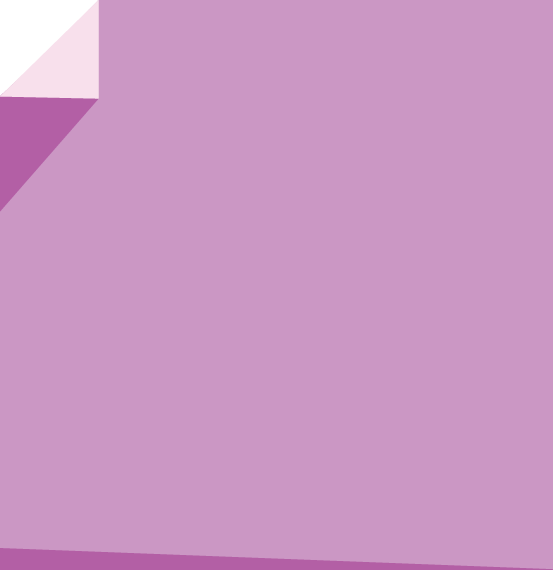 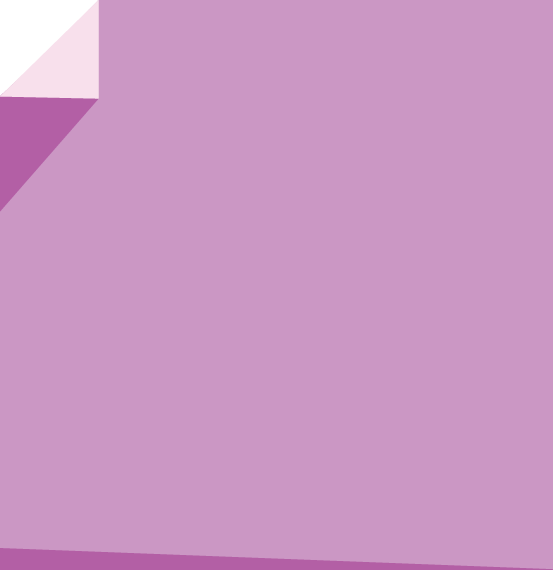 Cara Memelihara Kesehatan Organ Pernapasan
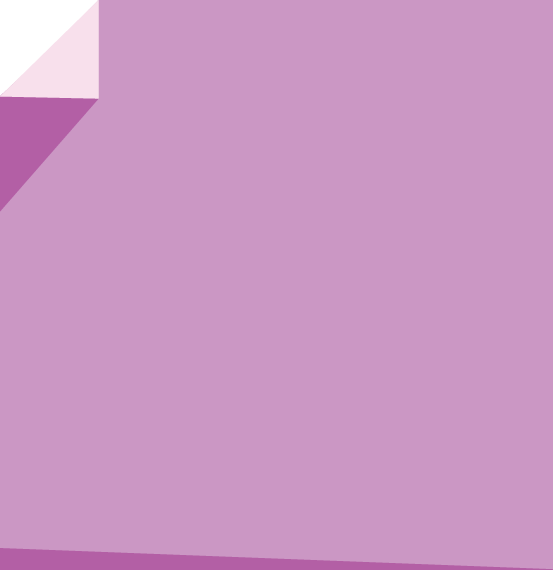 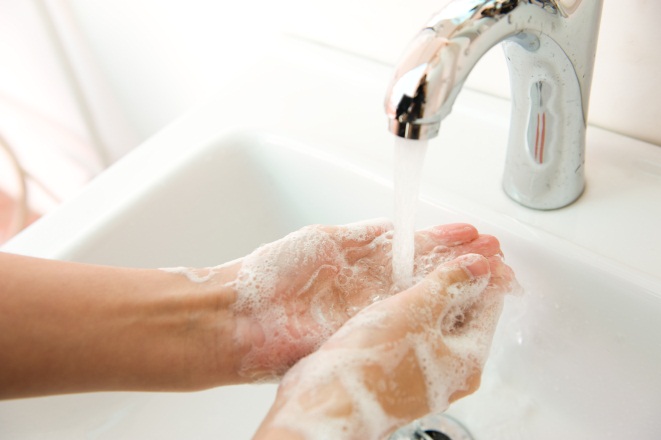 Menjaga kebersihan lingkungan
Mencuci tangan secara berkala
Menanam tumbuhan hijau di lingkungan sekitar
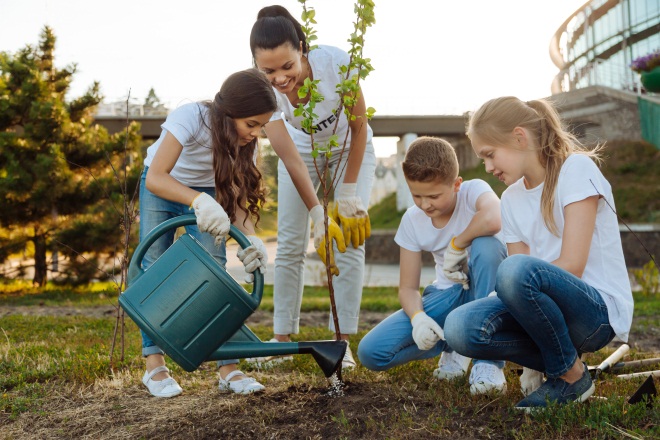 Sumber: shutterstock.com
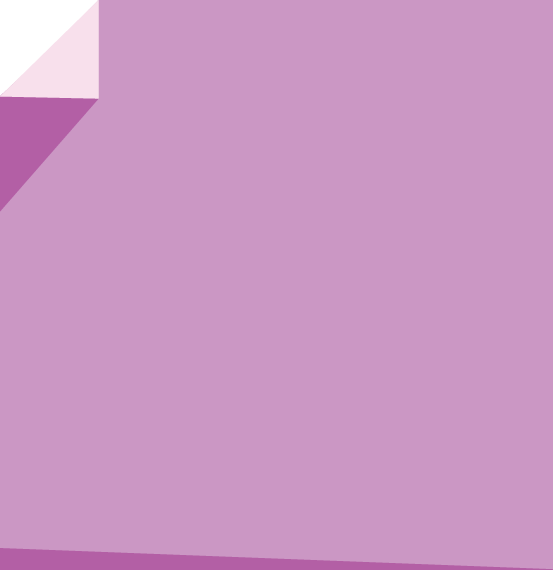 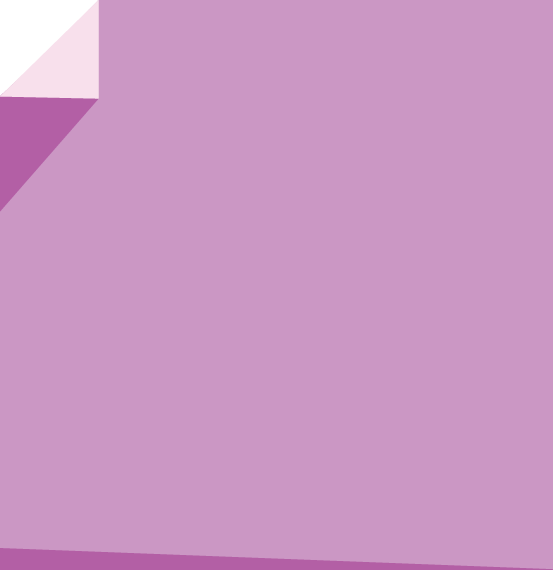 Cara Memelihara Kesehatan Organ Pernapasan
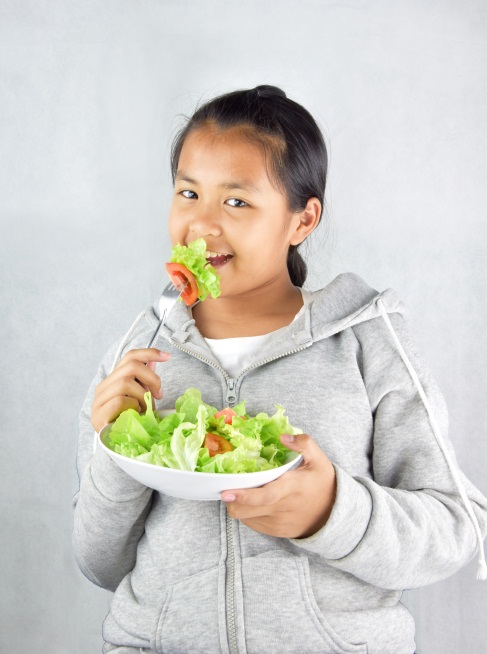 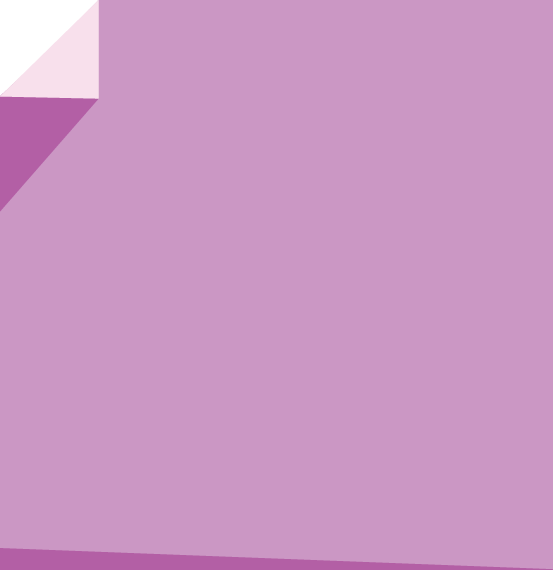 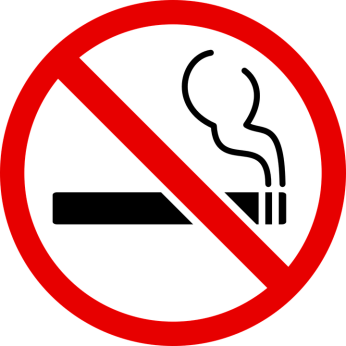 Makan makanan bergizi dan bersih
Rajin berolahraga
Istirahat dengan cukup
Tidak merokok
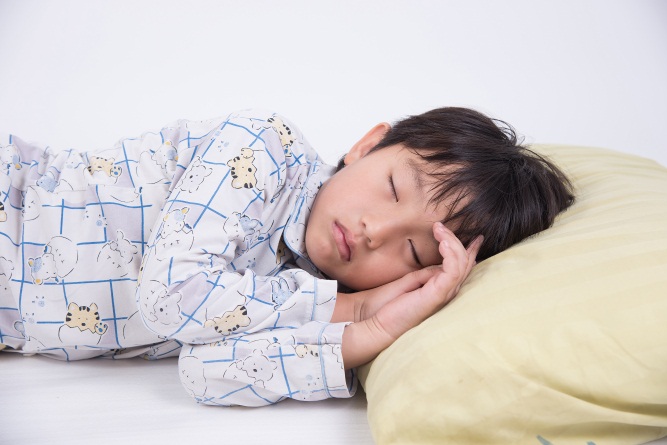 Sumber: shutterstock.com
Perawatan dan Pengobatan Gangguan Organ Pernapasan
Flu, bronkitis, pneumonia  minum obat sesuai resep dokter, tidur yang cukup, makan
makanan bergizi
Emfisema dan tuberkulosis (TB) 
dapat diobati dengan minum obat sesuai resep dokter, menghindari asap rokok, serta menjaga pola hidup yang sehat.
Asma  menggunakan inhaler untuk memasukkan obat langsung ke saluran pernapasan.
Kanker paru-paru  melakukan
kemoterapi dan radioterapi.
Cara Menjaga Kesehatan Organ Pernapasan
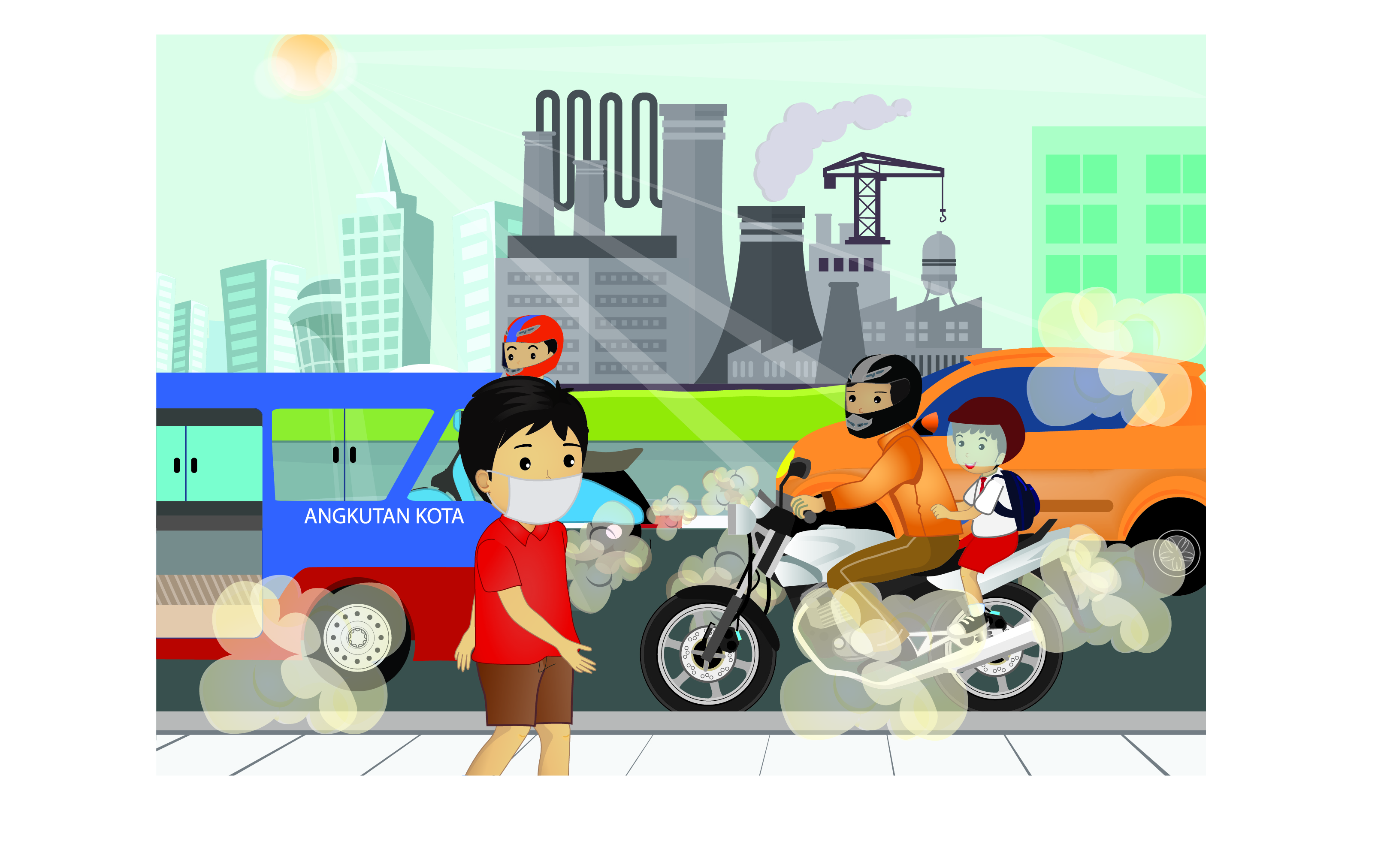 Cara untuk menjaga organ pernapasan:
Cara Memelihara Organ Pernapasan
Contoh yang dapat kita lakukan untuk memelihara organ pernapasan, yaitu:
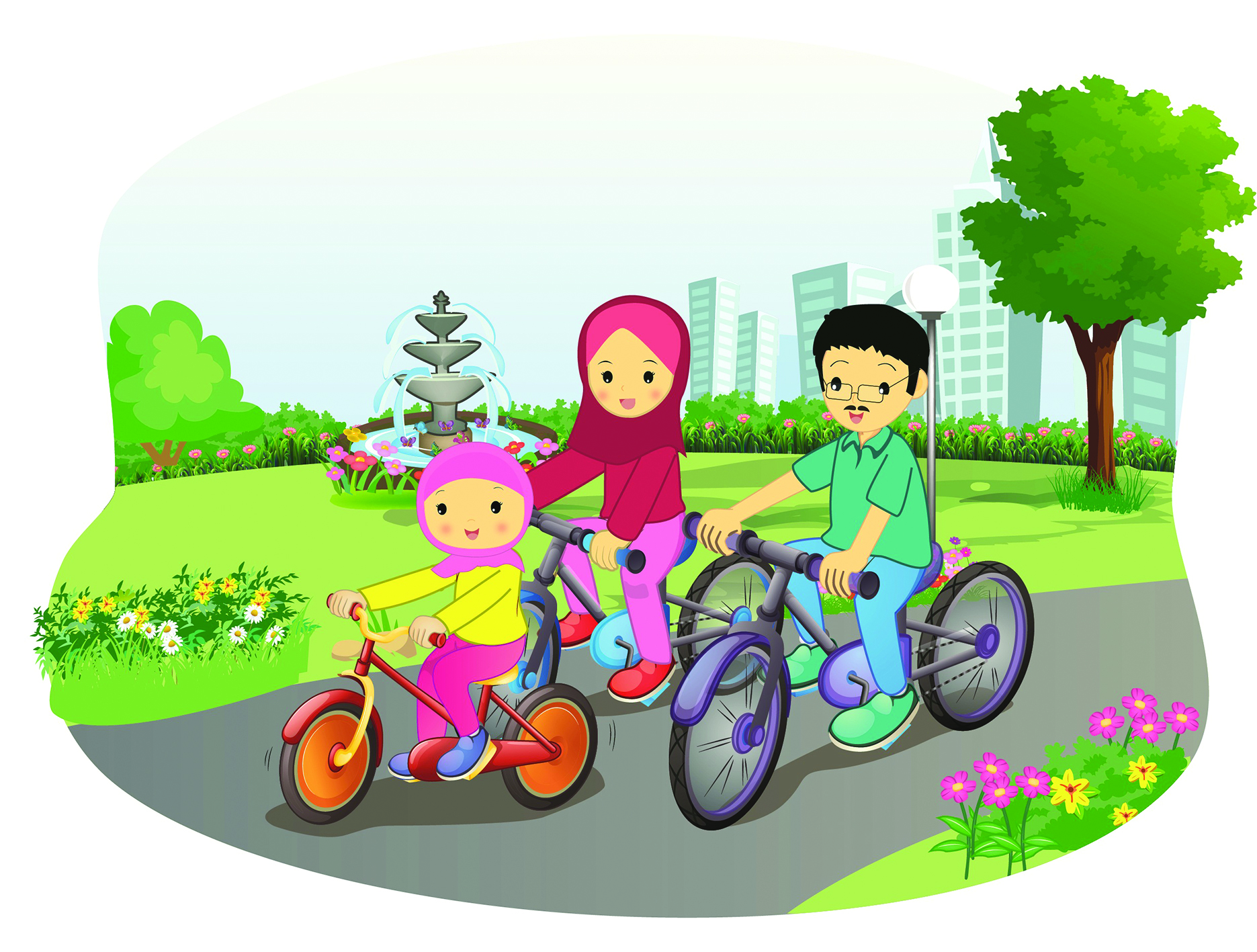 Merawat Organ Pernapasan dengan Tidak Merokok
Rokok banyak mengandung zat-zat kimia berbahaya, seperti nikotin, tar, dan karbon monoksida.
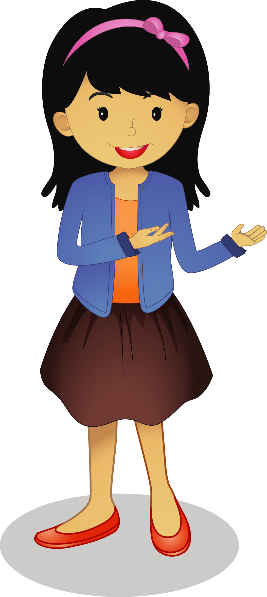 Berikut beberapa bahaya merokok terhadap kesehatan sistem pernapasan manusia.
Mudah terserang penyakit lumpuh otak.
Beresiko mengalami penyakit kanker paru-paru.
Menyebabkan penyakit bronkitis, pneumonia, atau emfisema.
Mempercepat kematian sel-sel tubuh.
Mengganggu kesehatan janin bagi ibu hamil.
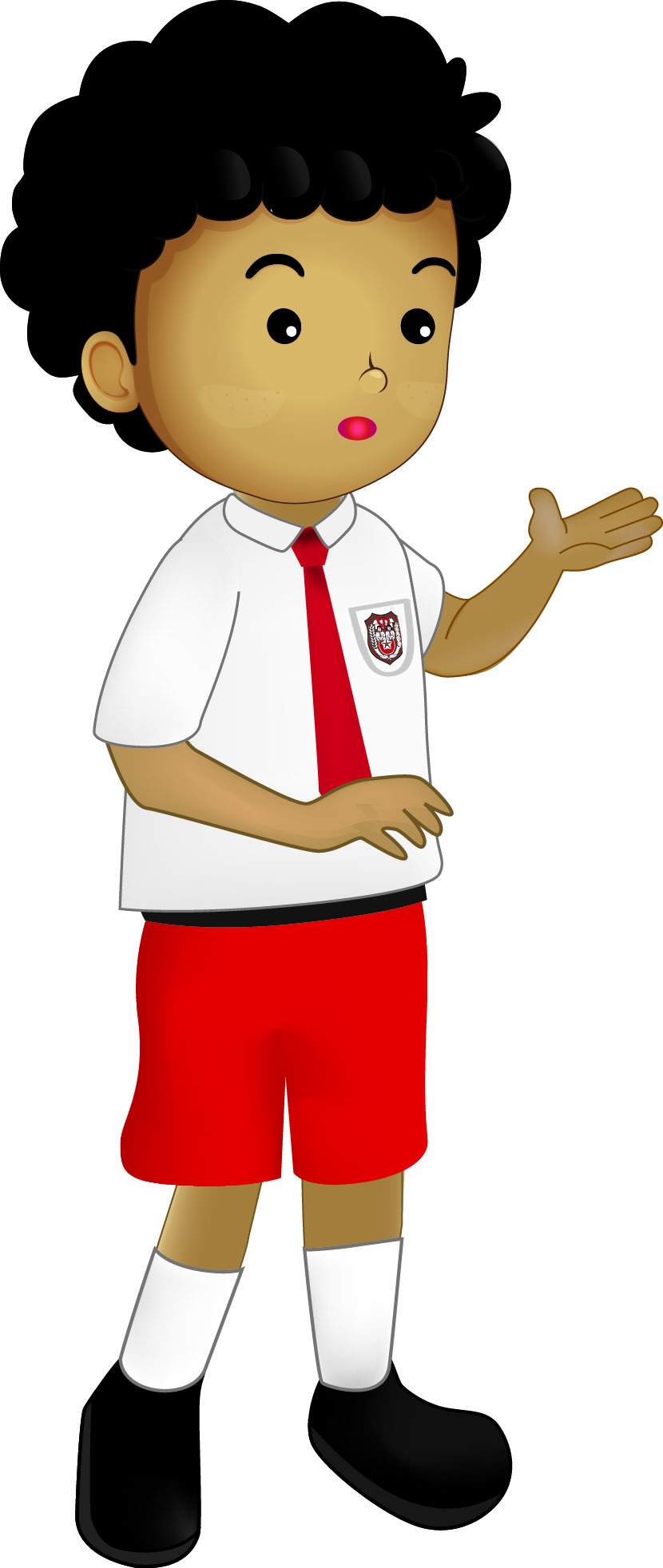 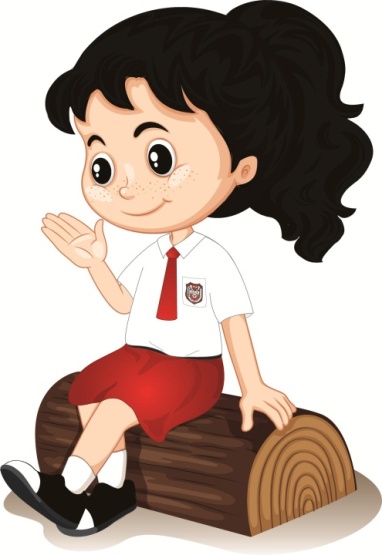 SELAMAT BELAJAR 
DAN 
TETAP SEMANGAT
HENI NURHAENI,M.Pd